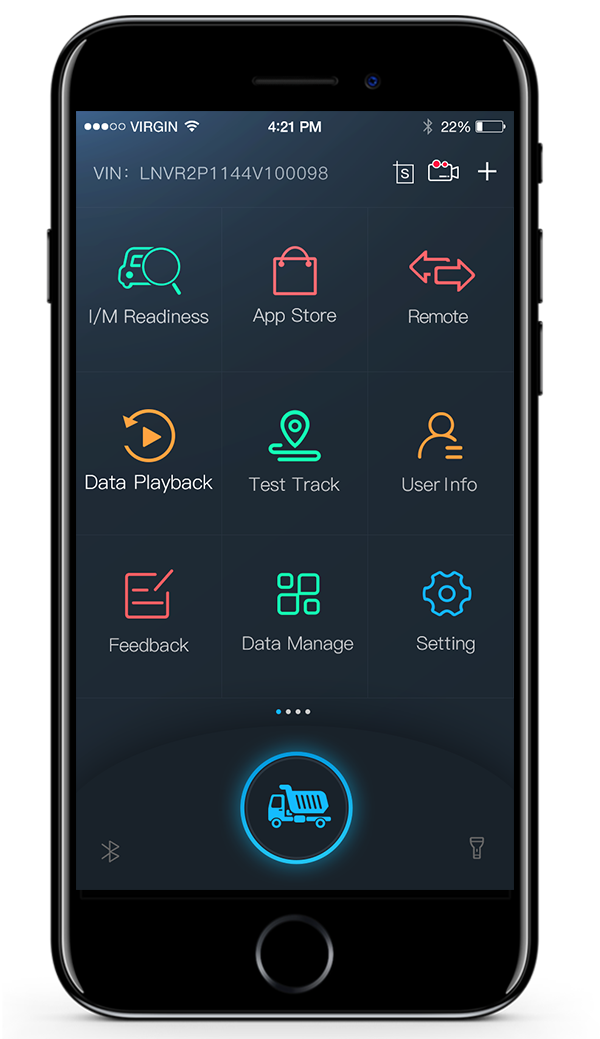 XTUNER CVD
CVD is a high-end and new style commercial vehicle diagnostic adapter developed by IDUTEX Based on Android system.
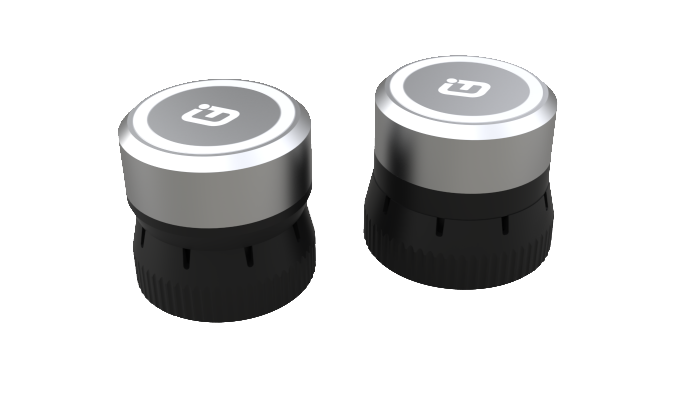 The XTUNER CVD is a commercial vehicle diagnostic adapter. This is an electronic device that connects to your truck, fire engine, or motorhome's on-board computers (ECUs) and transmits information via Bluetooth to the XTUNER CVD application. The Adapter plugs into the 9-pin/6-pin Dutch diagnostic port of any Class 3 through 8 heavy duty trucks.
The Adapter, made of industrial grade materials, is strong and durable.
    Workable Brands: covers Allison, Bendix, Caterpillar, Cummins, Detroit Diesel, Freightliner, Fuller, Haldex, International, John Deere, Mack, Mack 4, Mercedes Benz, Paccar, Pi, Psi, Takata, Volvo, Wabco, ZFMeritor, etc.
    The vehicle model and engine type can be auto detected.
OE Level Fault Code Information: display 99% of Heavy-Duty fault codes with detailed OEM level component and trailer descriptions.
    Fault Management: is to clear faults and diagnosis all vehicle components in a single, easy to use application.
Product Introduction
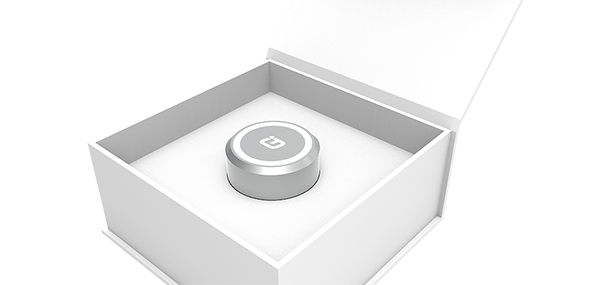 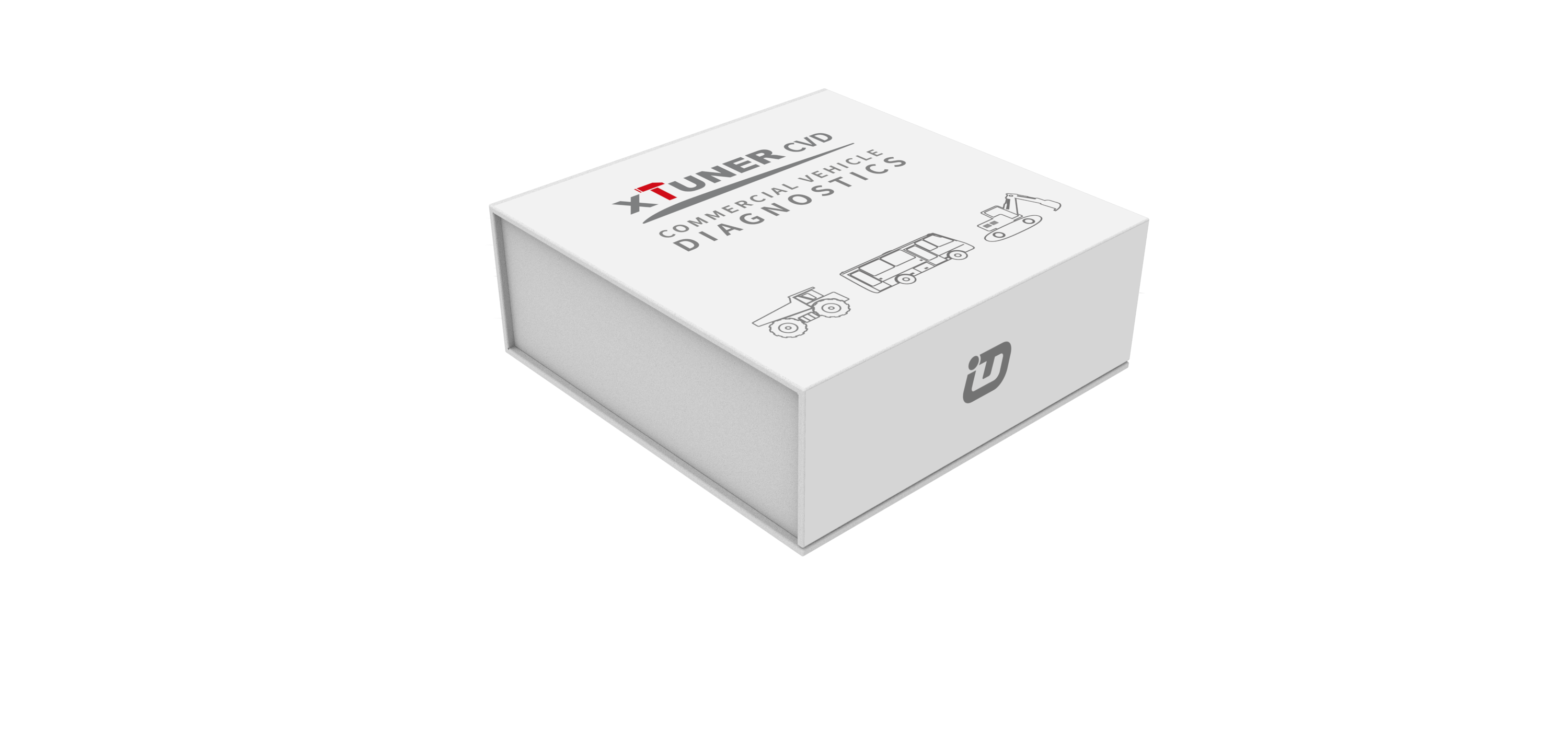 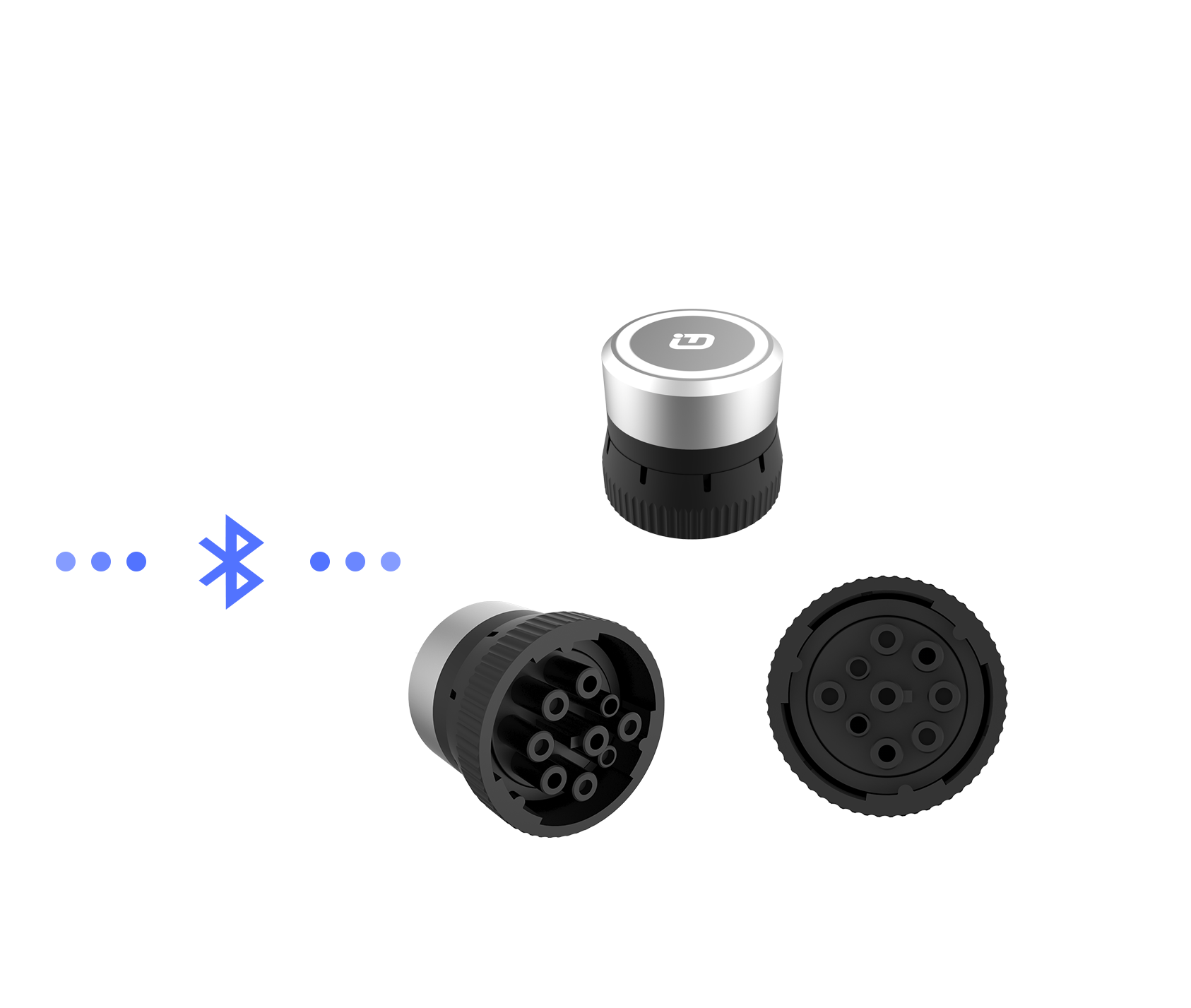 Product Connection
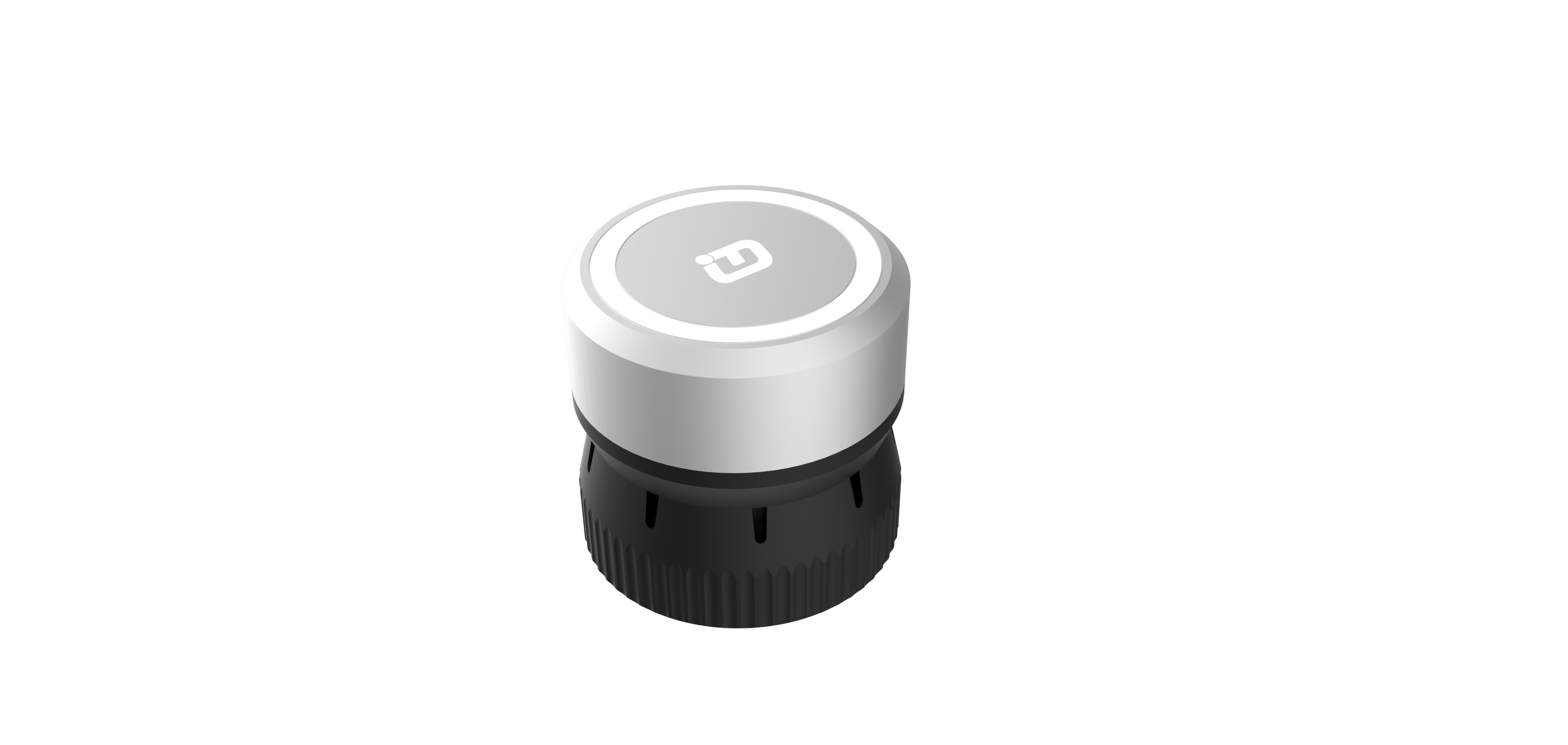 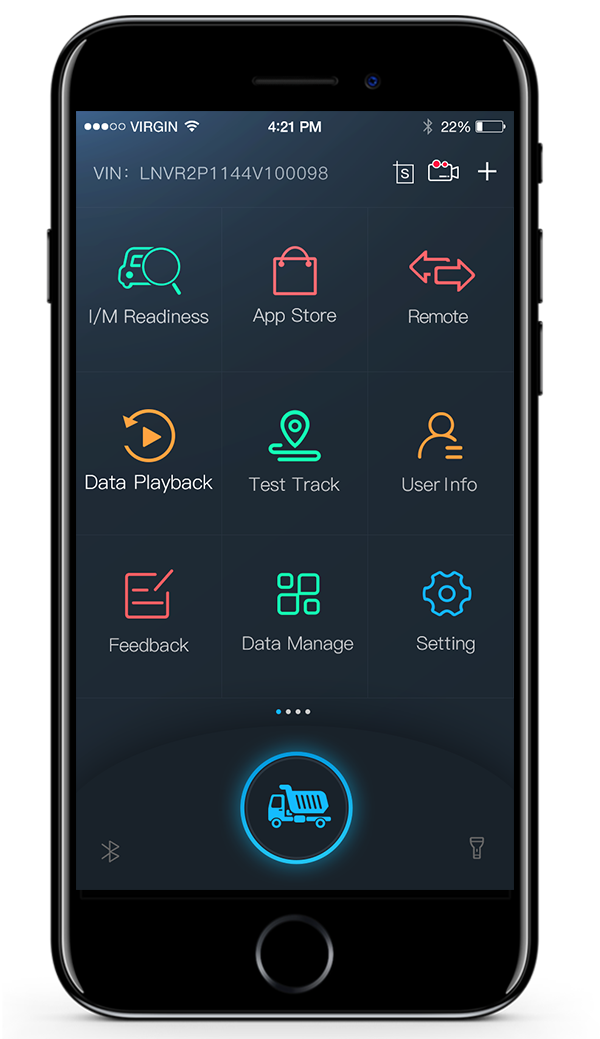 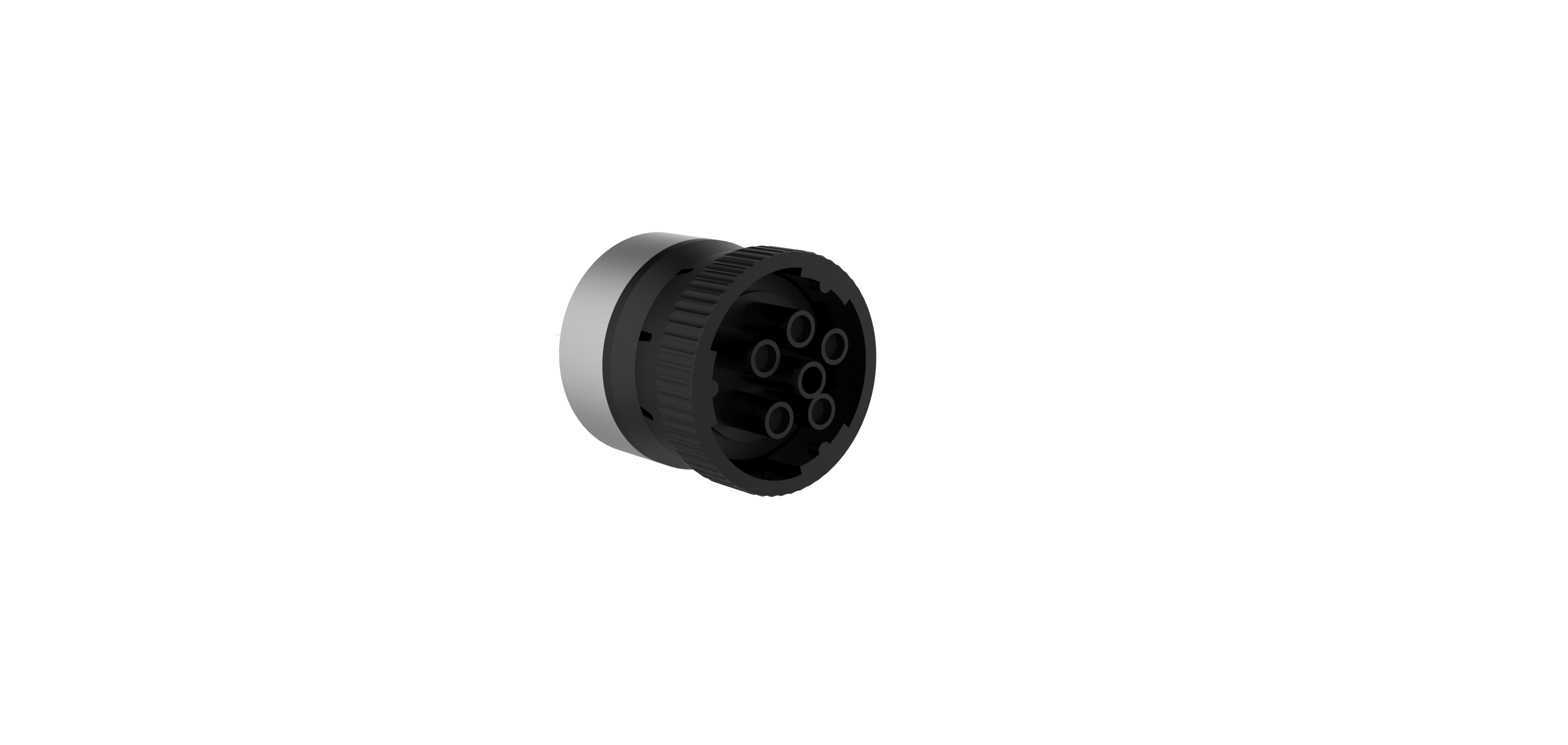 Product Specifications
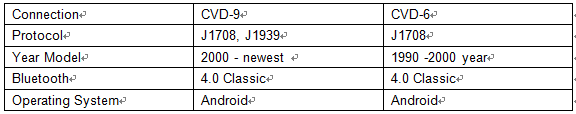 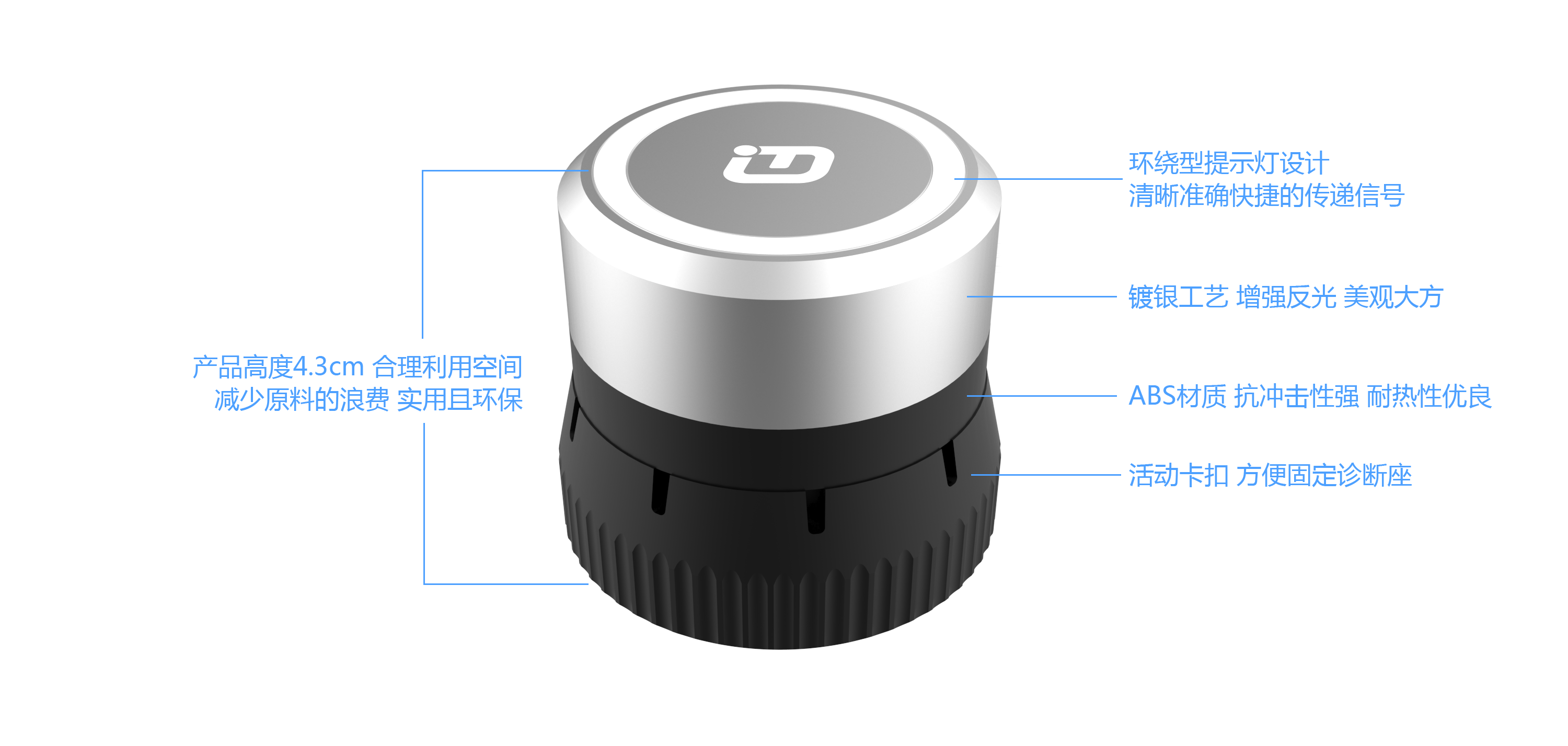 Production process description
1
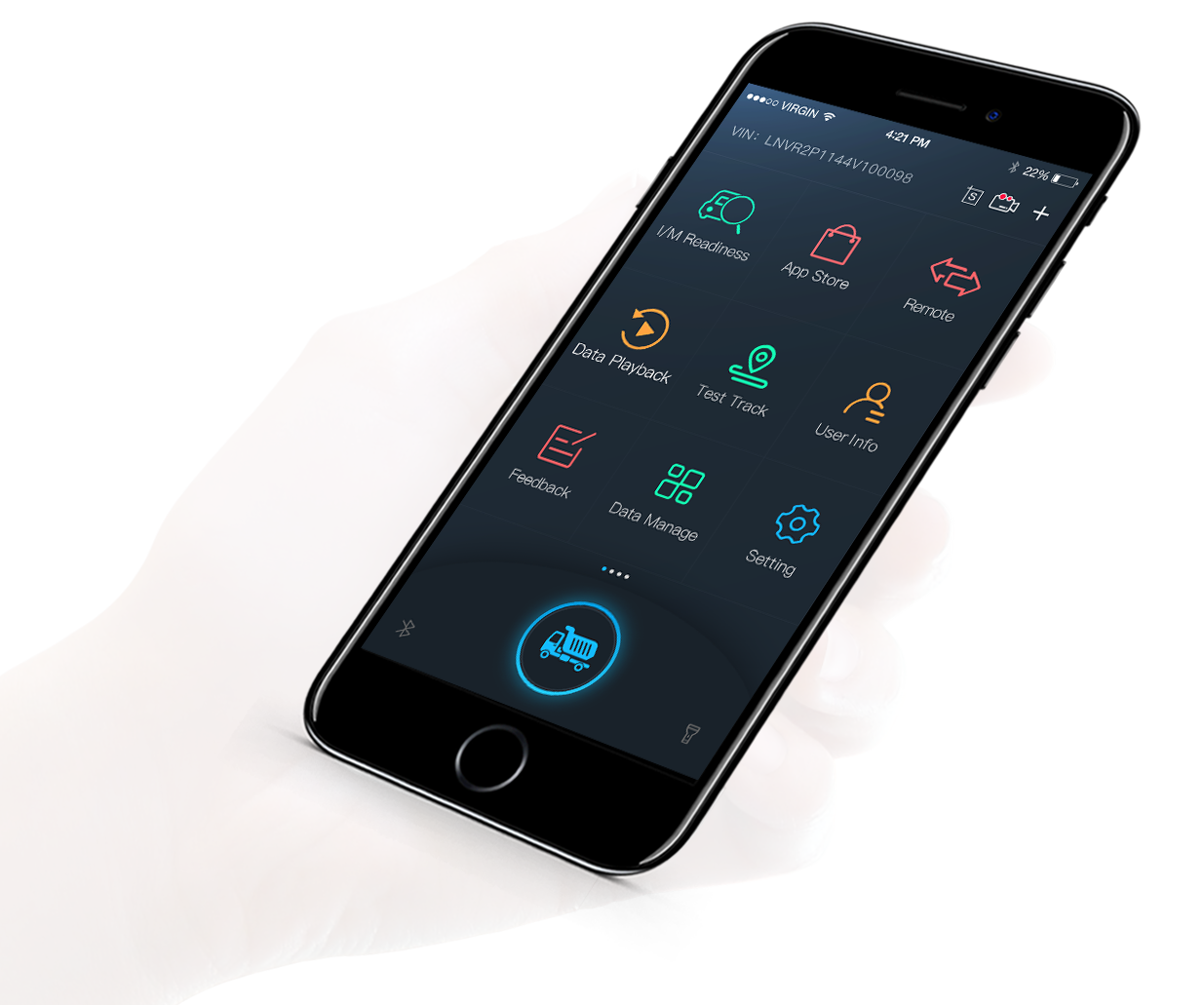 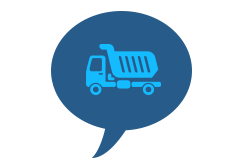 Vehicle diagnosis
Product Information
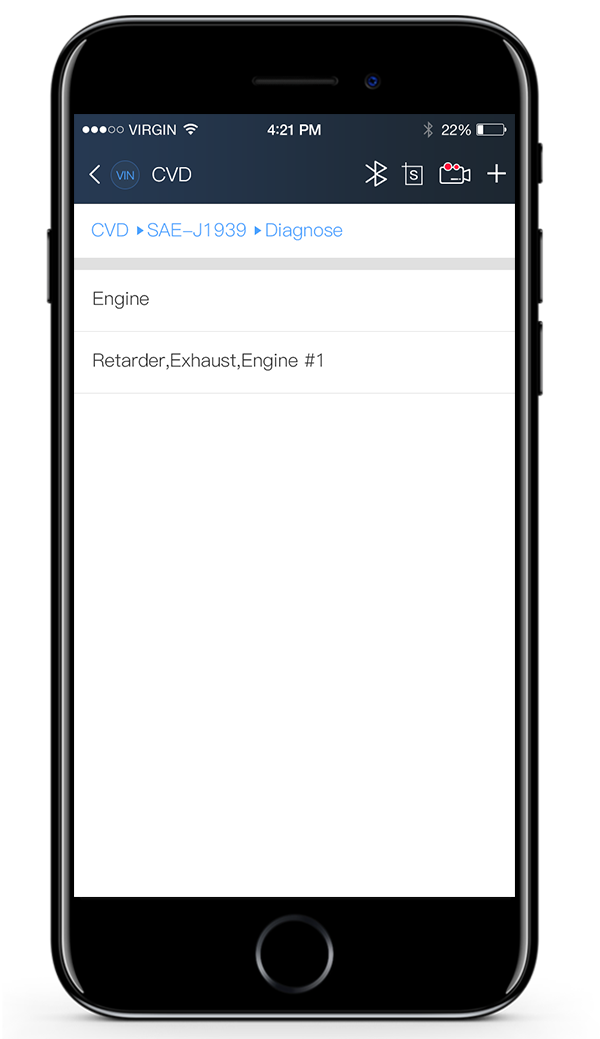 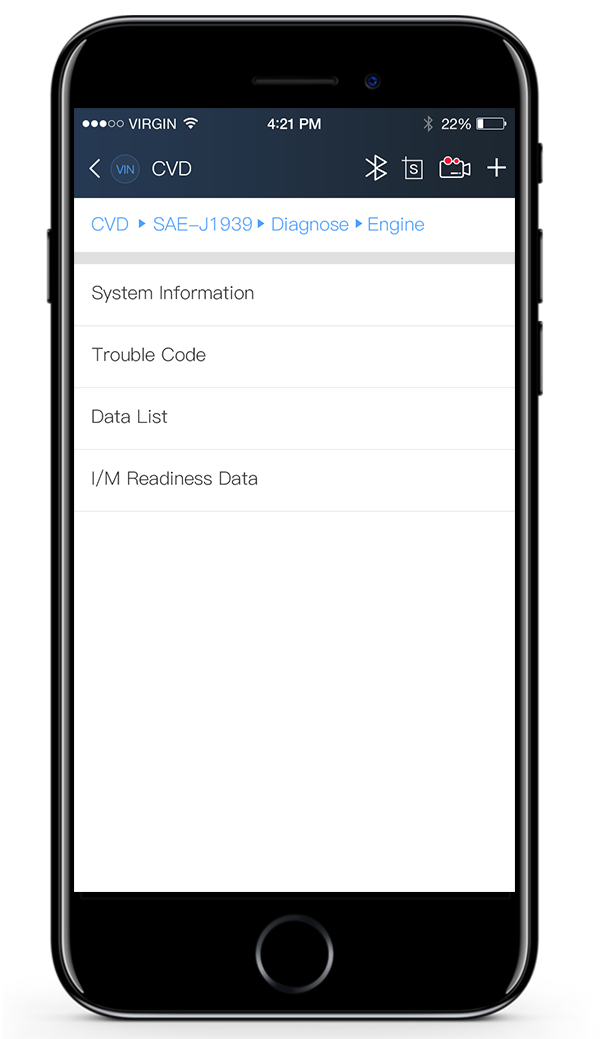 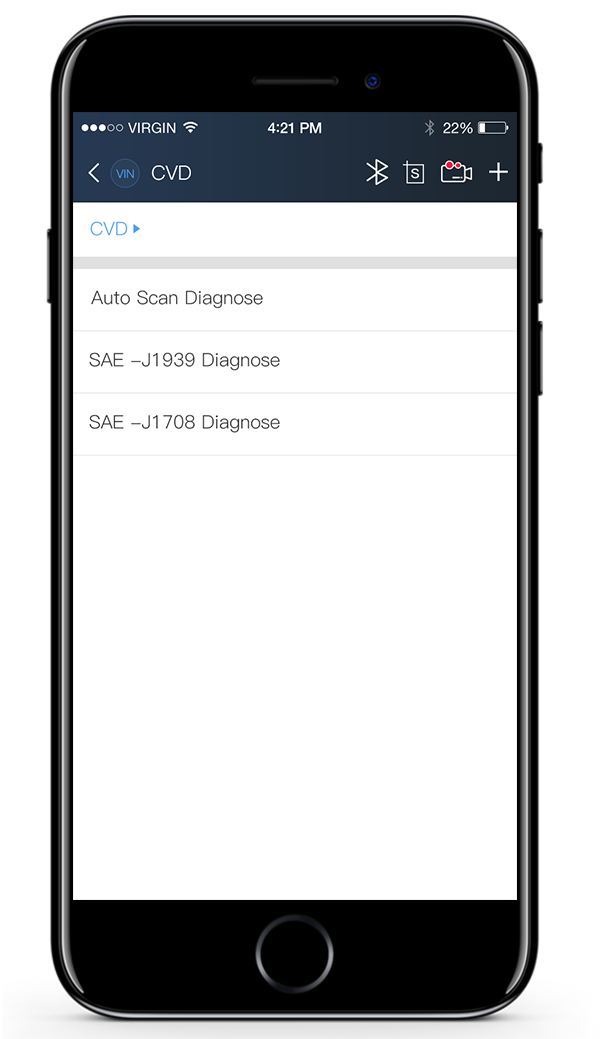 System Information
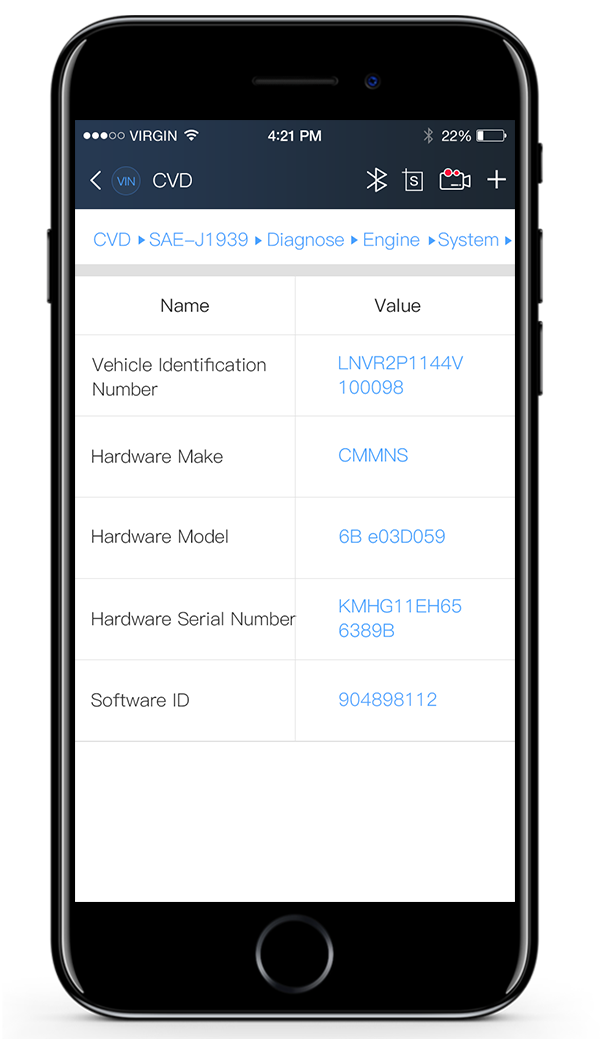 System Information
Show the important information of ECU including vehicle ID, hardware make, hardware number, software ID, etc.
Fault Code
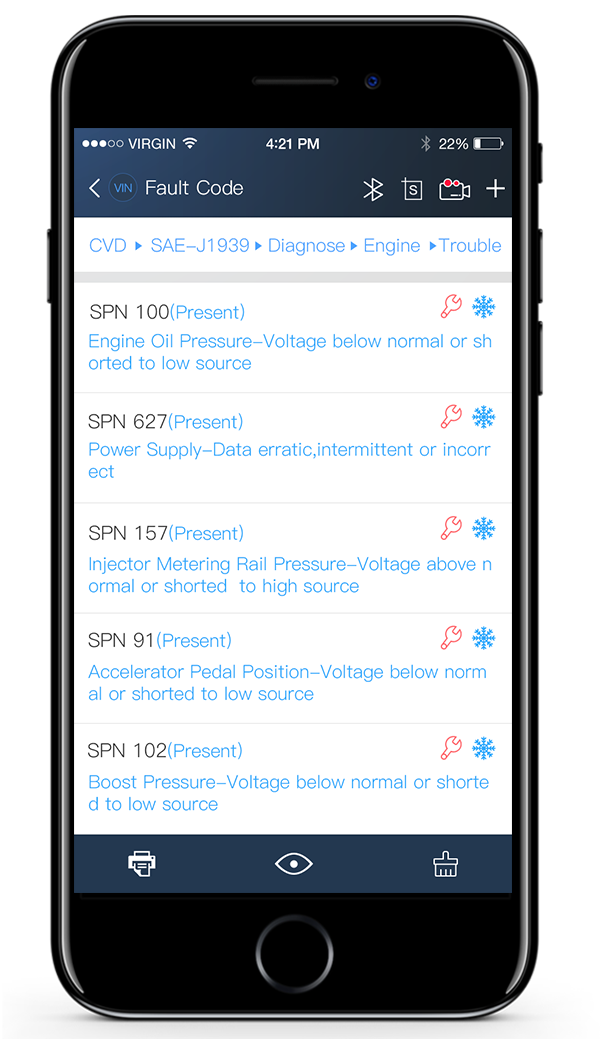 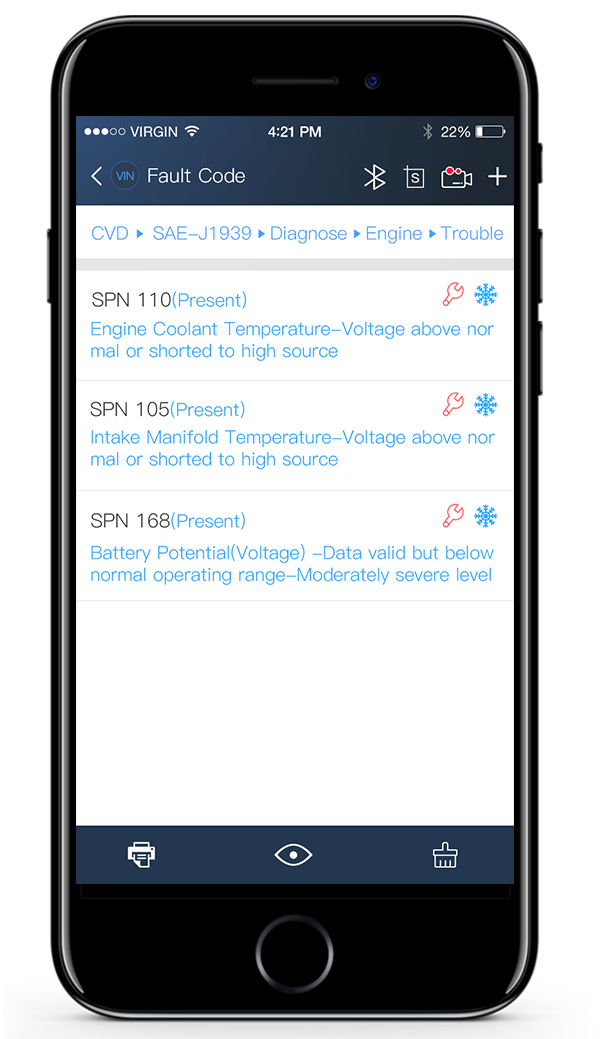 Data Replay
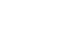 Test Report
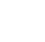 DTC Clear
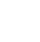 Data List
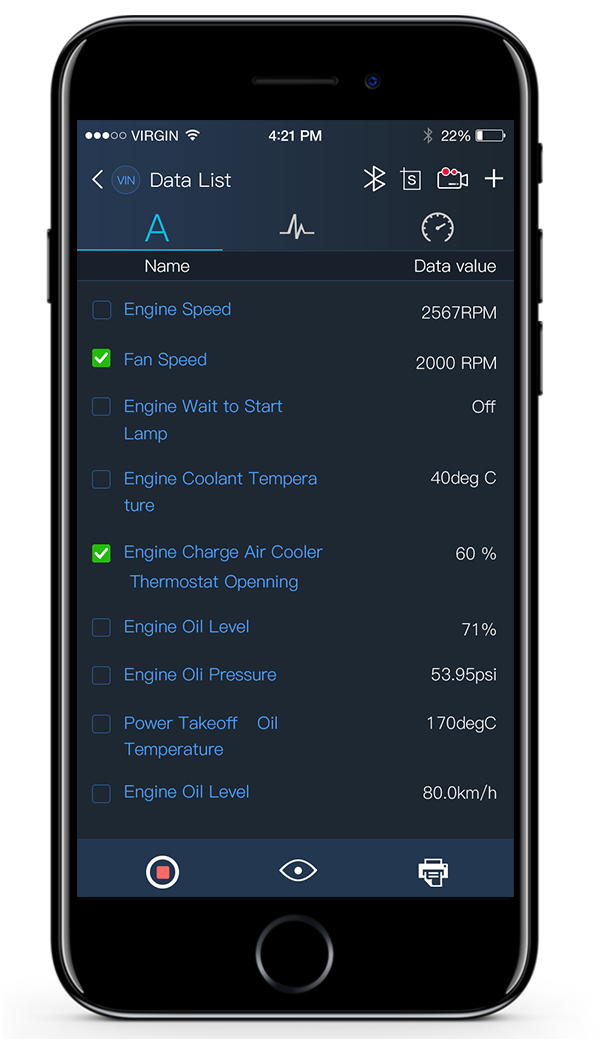 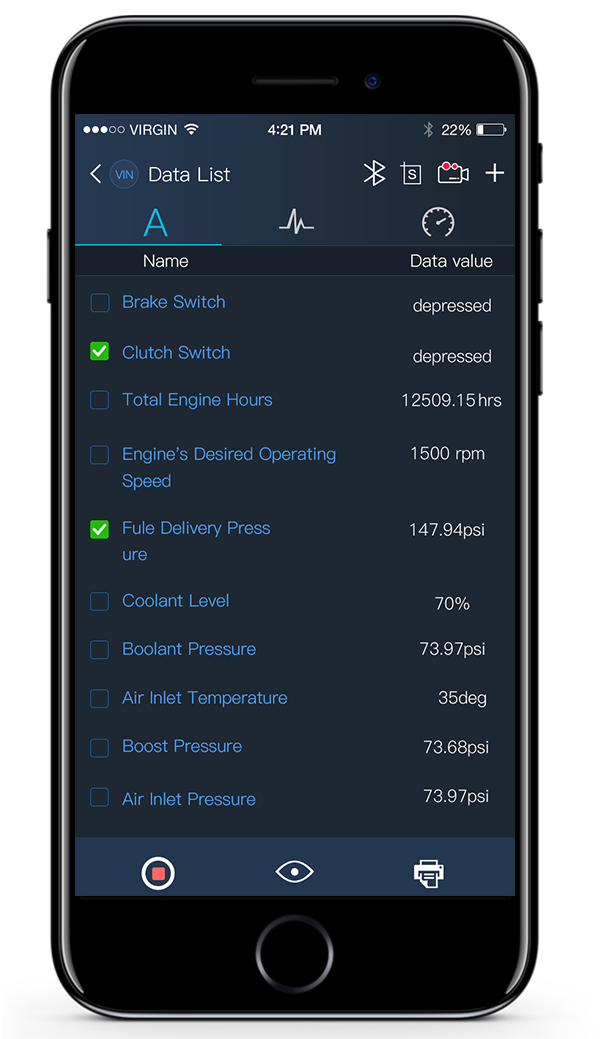 Data Replay
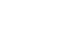 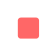 Record Data List
Test Report
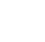 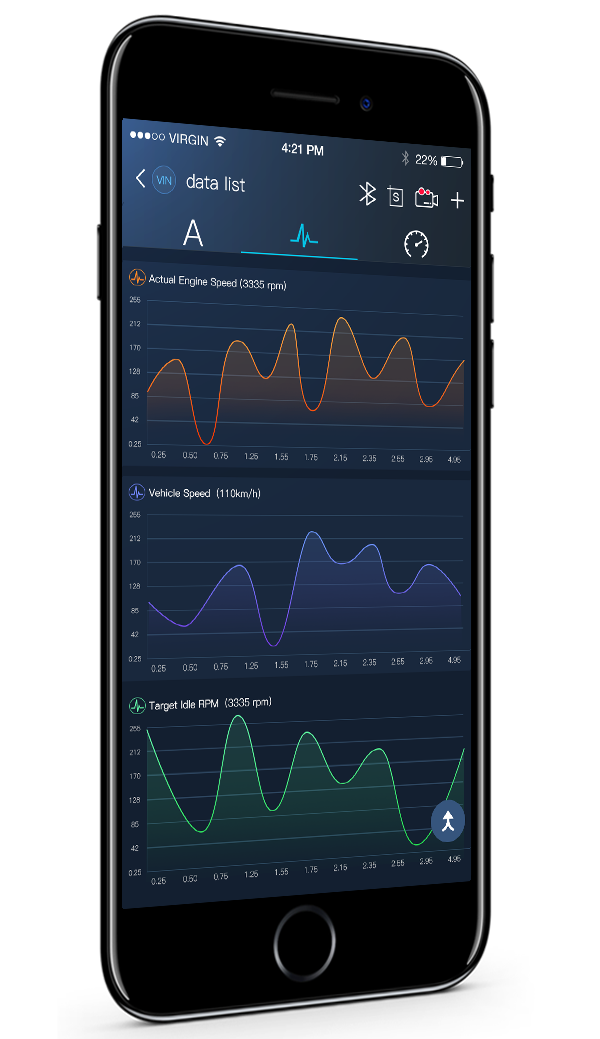 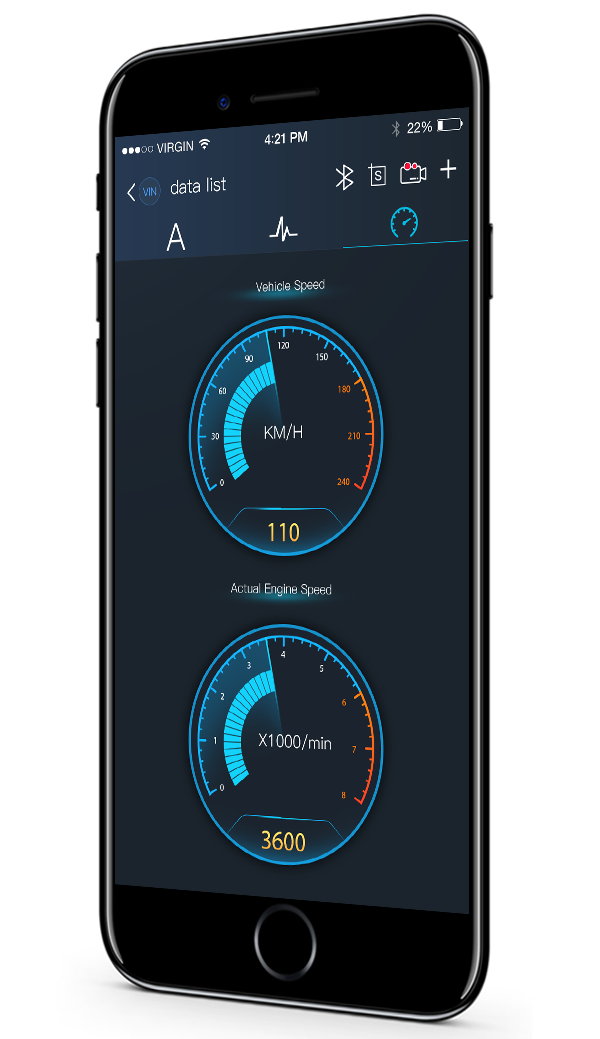 Data List
Wave Form
Wave Dashboard
Support meter display, which is convinent for customer to understand scope in change of data stream under any vehicle conditions and immediately find the problematic sensors and components according to the warning range of settings.
Support wave display, can simultaneously analyze the situation of 4 data streams to let customers fully understand the changes in data streams under any vehicle conditions.
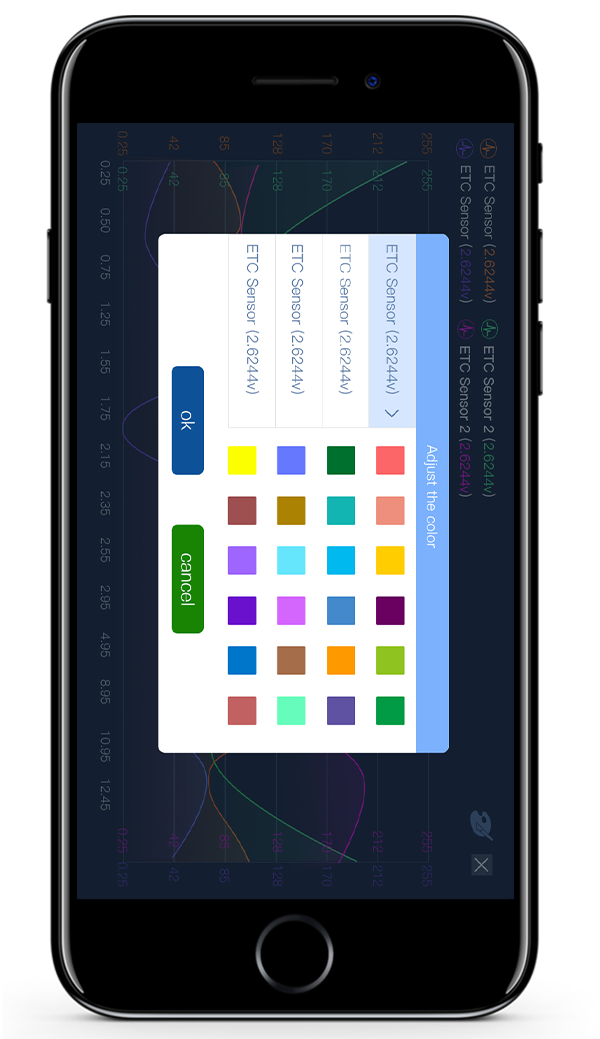 Data List
Wave Form Analysis
Professional analysis software for data stream wave form, can analyze 4 data streams at the same time. By overlaying and comparing forms, customers can easily and immediately find the vehicle fault.
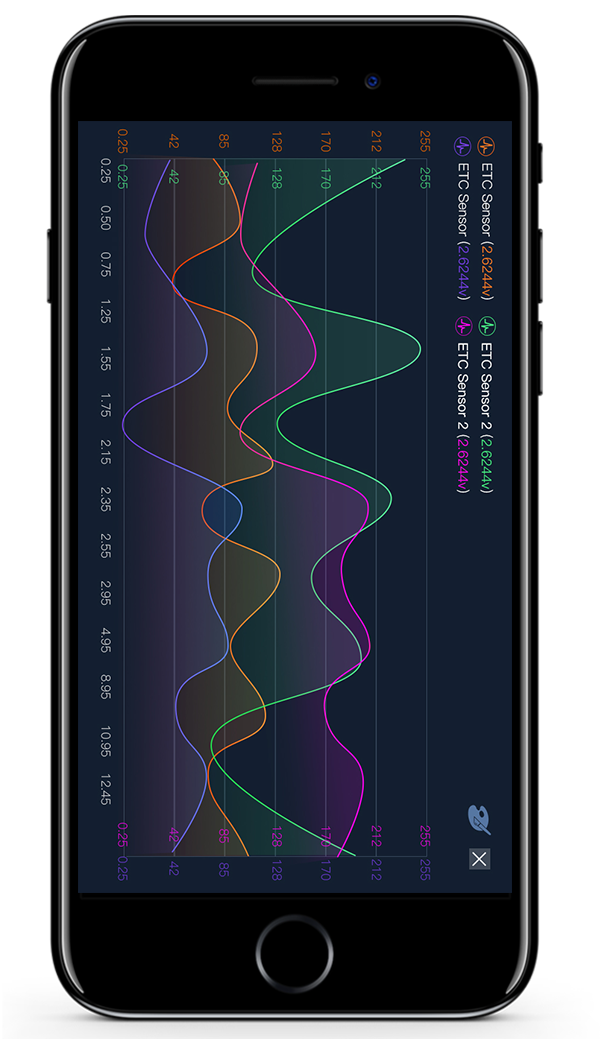 Set the color of wave display.
2
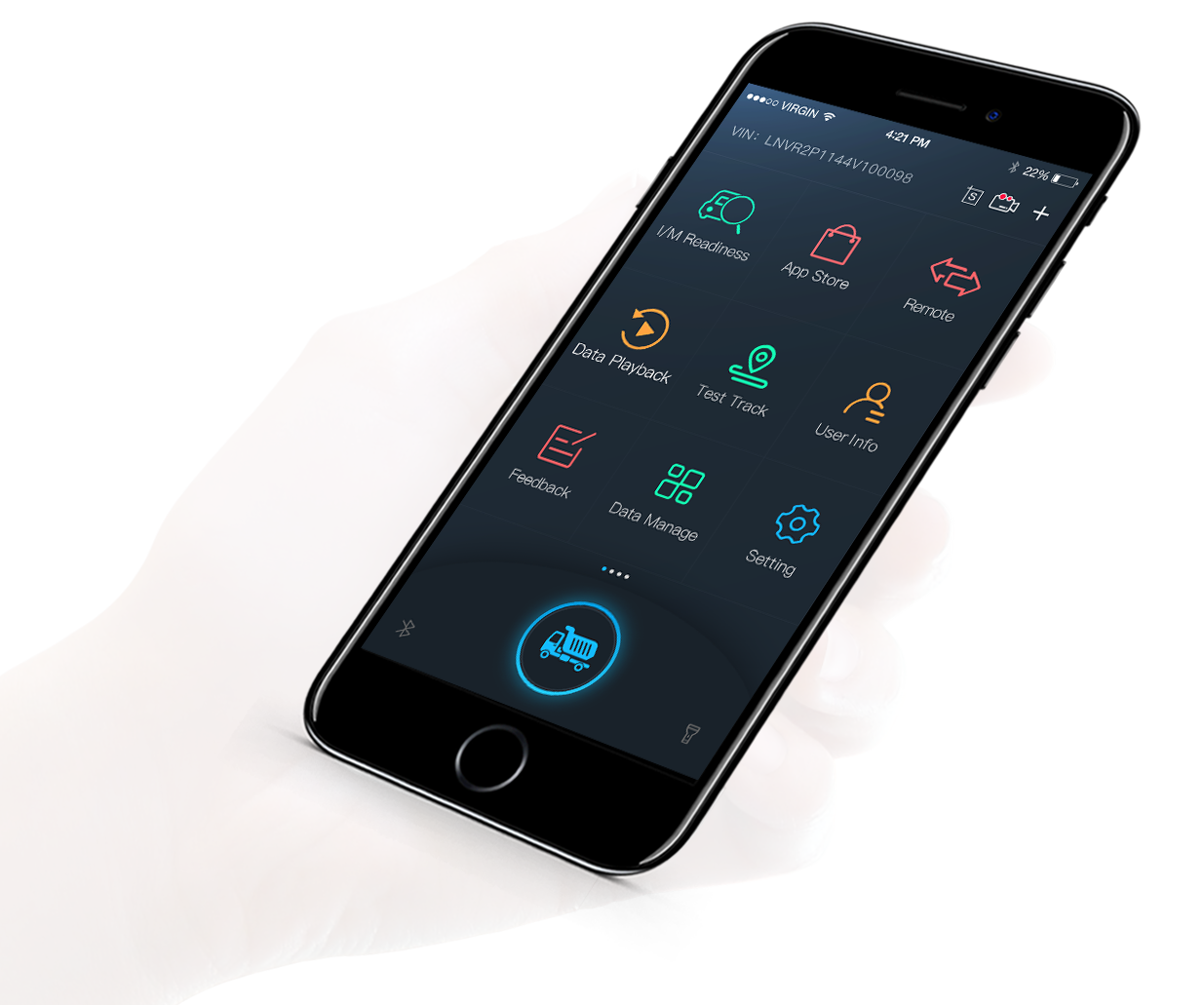 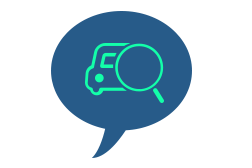 I/M 
Readiness
I/M Readliness
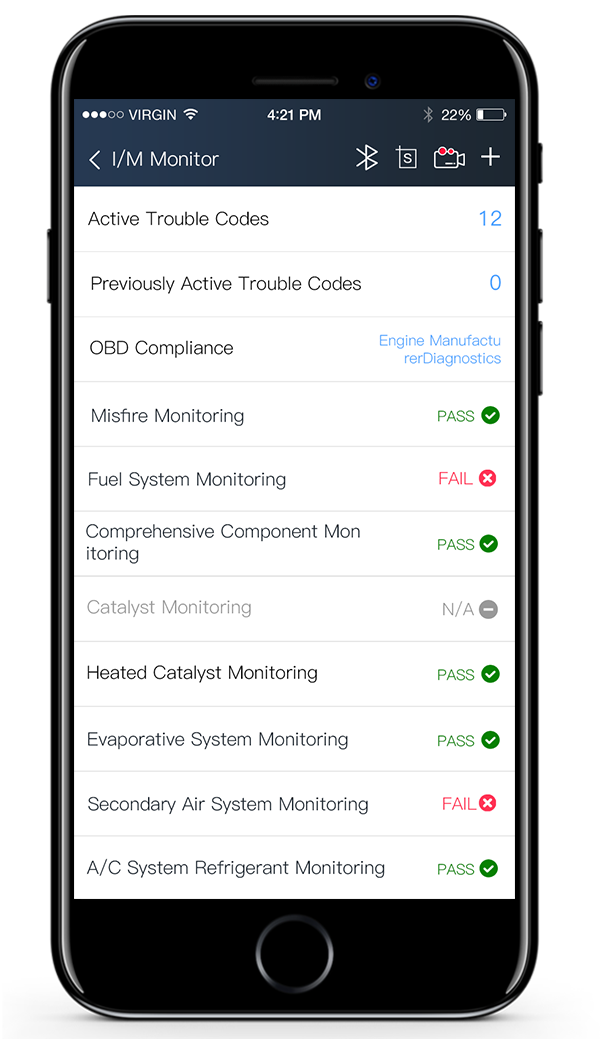 I/M Readiness
Fast detection for status of all auto sensors to make sure its condition.
Thank you
A product, also an art 
                     --XTUNER CVD